Stress and Health Psychology
Dr. Neal
Stress
All around us.
Dangers physically and emotionally
Practical demands, unemployment, tuition
Health
Life
Stress kills more people than some contagious diseases.
Job of a psychologist to educate and intervene
Understanding Stress
Stress =
Understanding Stress
Stress = body’s non-specific response to perceived threat
Stressor =
Stressor = trigger for stress reaction
Stressor = trigger for stress reaction

An exam
Public speaking
Argument with a loved one
Loss of job/income
Ill health
Eustress =
Eustress = pleasurable stress
Distress = unpleasant stress
Categorize the Following into EUSTRESS or DISTRESS
Championship Game in Sport
Wedding Day
Moving House
Divorce
An Exam
Attending College
Christmas
Anything placing a demand on you can cause stress
Bio-psycho-social Model
Anything placing a demand on you can cause stress

Social causes 
Biological causes 
Psychological causes
Bio-psycho-social Model
Anything placing a demand on you can cause stress

Social causes ( introvert/extrovert)
Biological causes 
Psychological causes
Bio-psycho-social Model
Anything placing a demand on you can cause stress

Social causes ( introvert/extrovert)
Biological causes (not eating, sleeping)
Psychological causes
Bio-psycho-social Model
Anything placing a demand on you can cause stress

Social causes ( introvert/extrovert,)
Biological causes (not eating, sleeping)
Psychological causes (anxiety, relationship problems)
We are not designed for chronic stress

Being in a constant state of perceived threat/stress without the chance to relax wears our bodies down
7 Classic Sources of Stress
1. life changes (moving house, getting married, having a child)
7 Classic Sources of Stress
1. life changes (moving house, getting married, having a child)
2. chronic stressors (bullying, sickness, poverty)
7 Classic Sources of Stress
1. life changes (moving house, getting married, having a child)
2. chronic stressors (bullying, sickness, poverty) 
3. job stressors (burnout & role conflict)
7 Classic Sources of Stress
1. life changes (moving house, getting married, having a child)
2. chronic stressors (bullying, sickness, poverty) 
3. job stressors (burnout & role conflict)
4. hassles (everyday)
7 Classic Sources of Stress
1. life changes (moving house, getting married, having a child)
2. chronic stressors (bullying, sickness, poverty) 
3. job stressors (burnout & role conflict)
4. hassles (everyday)
5. frustrations (blocked goals)
7 Classic Sources of Stress
1. life changes (moving house, getting married, having a child)
2. chronic stressors (bullying, sickness, poverty) 
3. job stressors (burnout & role conflict)
4. hassles (everyday)
5. frustrations (blocked goals)
6. conflict (competing goals)
7 Classic Sources of Stress
1. life changes (moving house, getting married, having a child)
2. chronic stressors (bullying, sickness, poverty) 
3. job stressors (burnout & role conflict)
4. hassles (everyday)
5. frustrations (blocked goals)
6. conflict (competing goals)
7. cataclysmic events (disasters- effect many people at once)
Choices
Having to make choices can cause stress !
Choices
Having to make choices can cause stress !
There are 3 types of Conflict Choice:
Choices
Having to make choices can cause stress !
There are 3 types of Conflict Choice:
+ + (approach approach) choice bt 2 good things
Choices
Having to make choices can cause stress !
There are 3 types of Conflict Choice:
+ + (approach approach) choice bt 2 good things
-  - (avoidance-avoidance) choice bt 2 undesirable things
Choices
Having to make choices can cause stress !
There are 3 types of Conflict Choice:
+ + (approach approach) choice bt 2 good things
-  - (avoidance-avoidance) choice bt 2 undesirable things
+ -  (approach-avoidance) something good with a catch
Choices
Having to make choices can cause stress !
There are 3 types of Conflict Choice:
+ + (approach approach) choice bt 2 good things
-  - (avoidance-avoidance) choice bt 2 undesirable things
+ -  (approach-avoidance) something good with a catch
Of these three the 2nd is usually most stressful
There is a science to offering choices.
How the Body Responds to Stress
Increased heart rate
Increased blood pressure
Increased breathing                
Muscle tension
Constricted blood vessels
How the Body Responds to Stress
Increased heart rate
Increased blood pressure
Increased breathing                
Muscle tension
Constricted blood vessels
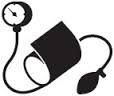 How the Body Responds to Stress
Increased heart rate
Increased blood pressure
Increased breathing                
Muscle tension
Constricted blood vessels
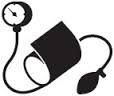 O2
How the Body Responds to Stress
Increased heart rate
Increased blood pressure
Increased breathing                
Muscle tension
Constricted blood vessels
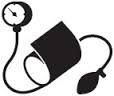 O2
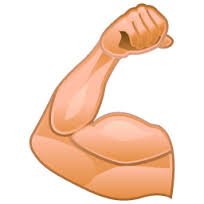 How the Body Responds to Stress
Increased heart rate
Increased blood pressure
Increased breathing                
Muscle tension
Constricted blood vessels
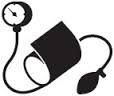 O2
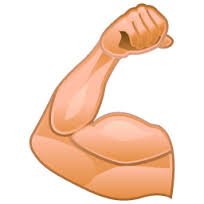 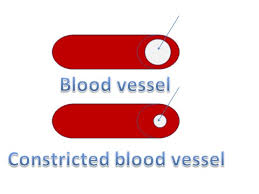 The body is not built to sustain stress, long-term
GAS = Generalized Adaptions Syndrome
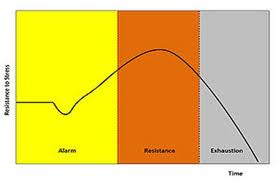 Physiological reaction to stress: Alarm reaction, Resistance phase, Exhaustion phase
Gender and Stress
Gender difference under stress
Questions
Can you see examples in your own life of where men and women differ in response to stress or not?
Gender and Stress
Gender difference under stress
Men
Gender and Stress
Gender difference under stress
Men               Fight or Flight
Gender and Stress
Gender difference under stress
Men               Fight or Flight
Women
Gender and Stress
Gender difference under stress
Men               Fight or Flight
Women         Tend and Befriend (seek strong social bond)
Gender and Stress
Gender difference under stress
Men               Fight or Flight
Women         Tend and Befriend (seek strong social bond)
Hormonal Explanation:
OXYTOCIN hormone released in both (a nurturing hormone) but estrogen enhances it’s effects while testosterone reduces it
SAM and HPA Systems
Two Biological Systems:

SAM 
(SYMPATHETIC ADRENO MEDULLARY) 
fast acting stress response, alarm reaction, triggers fight or flight, adrenaline

HPA 
(HYPOTHALAMIC PITUITARY ADRENOCORTICAL) 
delayed stress response, cortisol to activate energy supplies and blood sugar levels/metabolism, also involved in regaining balance, helps fight inflammation
Homeostasis
Homeostasis =
Homeostasis
Homeostasis > the bodies ideal equilibrium. Our resting state when not in stress. Body works continually to maintain homeostasis.
Homeostasis
Homeostasis > the bodies ideal equilibrium. Our resting state when not in stress. Body works continually to maintain homeostasis.
When under prolonged or intense stress – this puts bigger strain on mechanisms responsible for maintaining homeostasis. System gets tired/overworked.  Adrenal glands exhausted.
Questions
How did God equip us to deal with stress?
‘Fear not’ over 365 times in the bible
 Prayer and promises
‘Mind control’ –> think on those things which are….
Holy Spirit who is the   _ _ _ _ _ _ _ _ _  
Manual/Instructions for Life
Eternal Focus
Stress and Illness
Stress suppresses our immune system:
Ulcers
High blood pressure
Flu
Heart attacks
Drug and alcohol abuse
Memory problems and cognitive confusion
Collapse and death
Psychoneuroimmunology
Psychoneuroimmunology = interactive effects of psychological , neurological and immunology.
psychology
Neurology
Immunology
Psychological Stress
Stress effects us Psychologically! Not just physically.
Psychological Stress
Of note for our hard working students!
It is proven that taxing the mind is actually more draining and stressful than physical/manual work/strain.
Groups of individuals were tested on various tasks and mental tasks produce far greater sense of fatigue than physical ones.
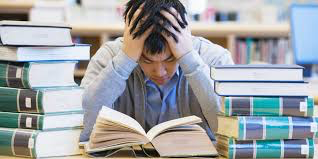 PTSD
Post-traumatic Stress Disorder
Reaction to stress
Following exposure to traumatic event
Severe anxiety
Constant alarm
Helplessness
Fear
Re-experiencing
PTSD Symptoms
Flashbacks
Avoidance
Emotional numbness
Rumination
Hyperarousal
Alcohol/drugs
PTSD Symptoms
Disinterest in social activities
Crying
Irritability
Difficulty sleeping
Problems with concentration
Bad dreams
Coping with PTSD
Catharsis
Processing event
Dealing with the attached emotion
Control
Cognitive appraisal
Stress and Sugar
Optimum energy level
Stress and Sugar
Optimum energy level
Intake sugar
Stress and Sugar
Optimum energy level
Intake sugar
Body secretes adrenalin
Stress and Sugar
Optimum energy level
Intake sugar
Body secretes adrenalin 
(a stress-related substance)
Stress and Sugar
Adrenalin 
linked to 
stress/anxiety
Stress and Sugar
Some researchers suggest increase in stress/anxiety related 
problems are connected to our massive increased consumption
of sugar.


Sugar in nature useful for quick energy. 
But only in extremely limited quantities
Stress and Personality
Personality Type A: intense ambition, competition, exaggerated time urgency, hostile outlook
Personality Type B: behaviour consistent with a calm, patient relaxed attitude
Stress Management
No elimination!
Stress Management
Health psychology  =
Stress Management
Health psychology  = study of how biological, psychological and social factors affect health and illness.

How behavior can effect health

Ex anti-smoking campaigns (education, $ and social acceptance)
Stress Management
Health and exercise 
Positive beliefs
Social skills
Social support
Control
Material resources (ex money)
Sense of humour
Relaxation
How Do You Respond to Stress?
List the ways in which you experience the psychological and physical effects of stress (what do YOU do when you are stressed?)
How Do You Respond to Stress?
List the ways in which you experience the psychological and physical effects of stress
Ex
Appetite?
Sleep disturbances (sleeping more or less)?
Confusion?
Emotionality (tears, anger)?
Alcohol consumption?
Avoidance and withdrawl (of people or thoughts or situations?)
As a Christian How Should we Respond to Stress?
Pray
Self-check
Re-focus
Change the environment
Seek truth 
Seek reconciliation
Ask for help
Admit where we are struggling
How Do we decide what is Stressful?
How Do we decide what is Stressful?
1.   It depends on how we interpret and appraise an event.
Opportunity/Challenge or Threat
2.   Whether we like change
Some people can cope with change better than others (personality, lifestyle, genetic predisposition)
Cognitive Appraisal and Coping
Primary appraisal – ‘Is it harmful?’
Is this a threat, will it hurt me, will I be embarrassed, will this cause me to struggle? If yes - 
Secondary appraisal – ‘What resources do I have?
What options do I have, am I able to handle this? If answer none (panic, hysteria, uncontrolled emotionality) if some:
Select coping response – ‘which coping strategy shall I select?’
Coping Categories
There are different types or styles of coping response. Psychologists currently tend to group them into 2 broad categories:
1. Emotion focused – deals with the feelings (short term)   
	ex excuses, distraction, positive self talk
Coping Categories
There are different types or styles of coping response. Psychologists currently tend to group them into 2 broad categories:
1. Emotion focused – deals with the feelings (short term)   
	ex excuses, distraction, positive self talk
2. Problem focused – deals with the object  (long term)
Scenarios – devise a stress coping strategy
#1. Single mother of 3 children
#2. Death in the family (parent)
#3. Man who committed a crime and now caught
#4. Mother who’s son is facing trial for kidnapping
#5. Newly married man
#6. Overworked male with health and marital problems
#7. College student paying for tuition
#8. Recently divorced 30 year old male
End of Slides